A day in the life of a Sales Manager
Copilot for Microsoft 365
Get started
~2.5 hours per week
Areas of investment: Customer face time
Content creation
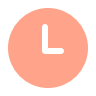 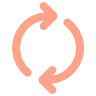 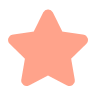 Benefits
Juliet is a sales manager at Contoso
8:00 am
8:15 am
9:00 am
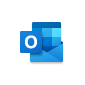 Copilot in Outlook
Juliet misses a key point during her regional sales meeting. She asks Copilot what was just mentioned.
Now that the meeting is over, Juliet needs to send out meeting notes to her team. She asks Copilot to recap the meeting.
Juliet needs to respond to a complaint she has received from one of her customers. She uses Copilot to summary the lengthy email and draft a response.
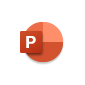 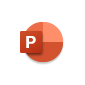 Copilot in PowerPoint
Copilot in PowerPoint
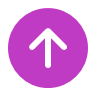 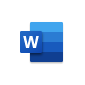 Copilot in Word
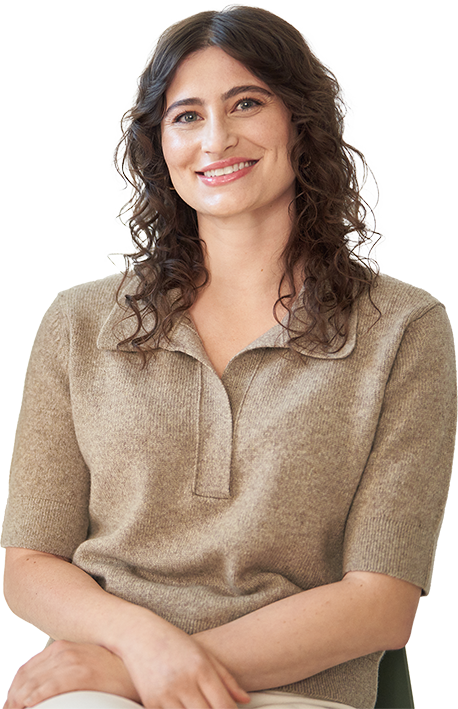 Summarize what was just said about possible discounting options.
What are the action items from this meeting?
Click on Summary by Copilot. Use Draft with Copilot to create a response that is formal and long.
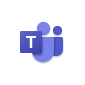 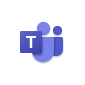 Copilot in Teams
Copilot in Teams
4:00 pm
2:00 pm
11:00 am
Juliet is reviewing the presentation and notices that the presentation doesn’t have a logical flow. She asks Copilot to reorder the slides and create chapters.
Juliet needs to create a pitch deck for a customer presentation.
Juliet needs to respond to a RFP. She asks Copilot to create a first draft of the response and then make updates by converting some of the content into tables.
Organize this presentation.
Add a slide to this presentation that explain our sustainability practices based on this document.
Draft a response to this [RFP]. Use the [pricing document] and the [product specification document] to answer and questions in the RFP.